ameninţările de ordin ecologic la adresa securităţii internaționale
Elaborat de: Pașcan Victoria
Pisarenco Doina
Coordonator: ILAȘCIUC Andrei, lector
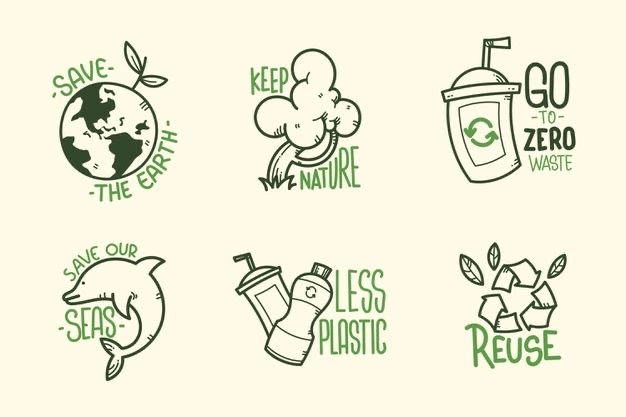 Cuprins
Introducere
Premisele apariției problemelor ecologice
Reducerea stratului de ozon 
Încălzirea globală 
Poluarea atmosferică și efectul de seră 
Poluarea oceanelor
Diminuarea diversităților speciilor biologice pe Pământ
Concluzii
Bibliografie
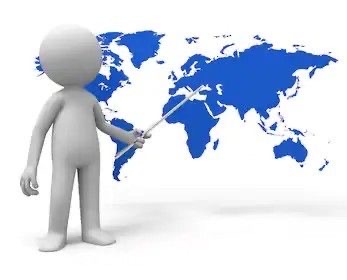 Introducere
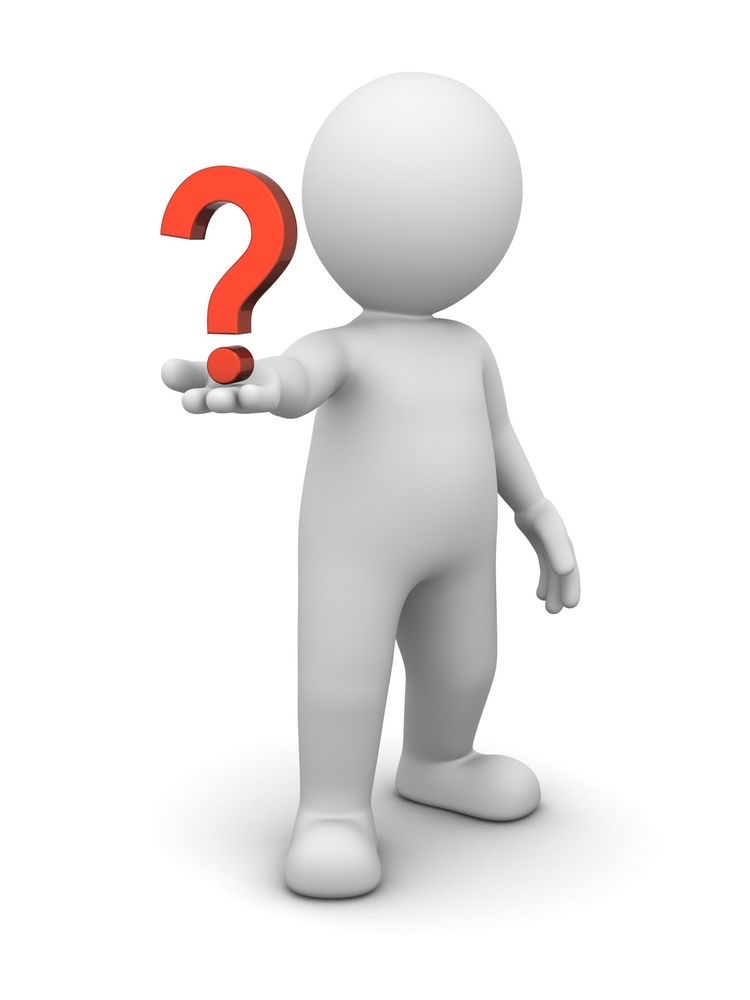 Premisele apariției Problemelor ecologice
Problema ecologică a apărut în sfera relației societății umane cu mediul (natura), acutizându-se în a doua jumătate a secolului al XX-lea. Conflictul dintre societate și natură s-a intensificat, creând o amenințare reală de schimbări ireversibile în sistemele naturale, subminând condițiile naturale și existența generațiilor prezente și viitoare.
Toate aceste probleme sunt interconectate și pot fi depășite doar prin cooperare la nivel internațioal.
Reducerea stratului de ozon
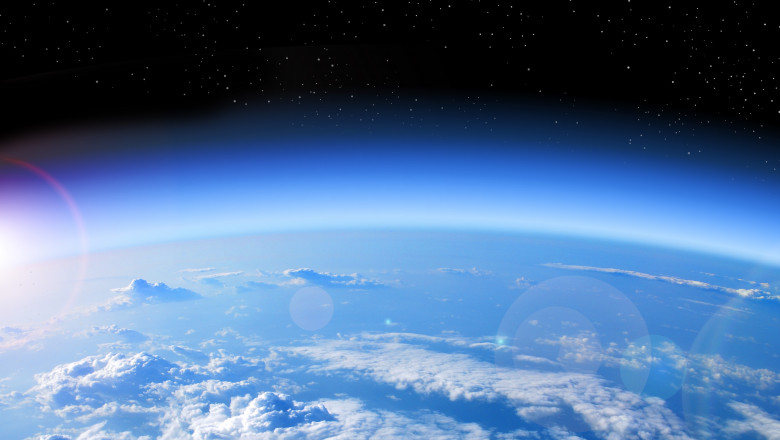 „Ecranul” de ozon este situat în stratosferă la o altitudine de 7-8 km la poli, 17-18 km la ecuator și peste tot până la aproximativ 50 km deasupra suprafeței pământului. Esența problemei este reducerea stratului de ozon al Pământului și formarea găurilor de ozon. Acesta protejează Pământul de radiațiile ultraviolete. Fiecare procent pierdut de ozon la scară globală provoacă până la 150 de mii de cazuri suplimentare de orbire din cauza cataractei, iar numărul cancerelor de piele crește cu 2,6%.
Cea mai mare contribuție la rezolvarea problemei reducerii stratului de ozon a fost adusă de Protocolul de la Montreal, care a fost semnat la 16 septembrie 1987. Ulterior, la inițiativa Organizației Națiunilor Unite, această zi a început să fie sărbătorită ca Ziua Protecției a stratului de ozon. Protocolul de la Montreal a reușit să interzică producția și consumul a 100 de tipuri de substanțe chimice care epuizează stratul de ozon.
Încălzirea globală
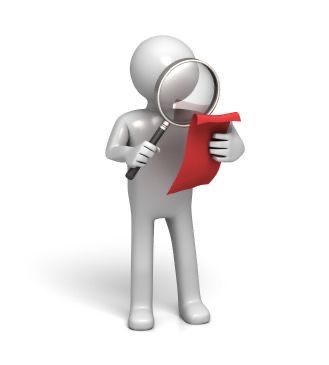 Poluarea atmosferică și efectul de seră
Trăim într-o epocă a „amenințărilor fără actori” - unde provocările la adresa păcii și securității provin nu numai din agenții care încearcă intenționat să ne facă rău, ci și din schimbările climatice și pandemiile ale căror impacturi nu sunt mai puțin grave.
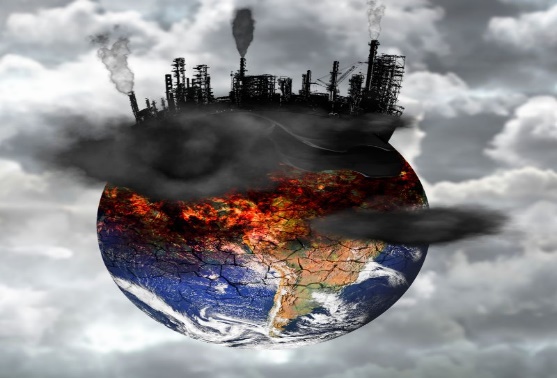 Poluarea aerului este una dintre cele mai presante probleme de mediu de natură transfrontalieră și care preocupă întreaga comunitate mondială. Statele Unite sunt principala sursă de emisii globale. China se apropie rapid de ei. Germania este cel mai mare poluant atmosferic din Europa.
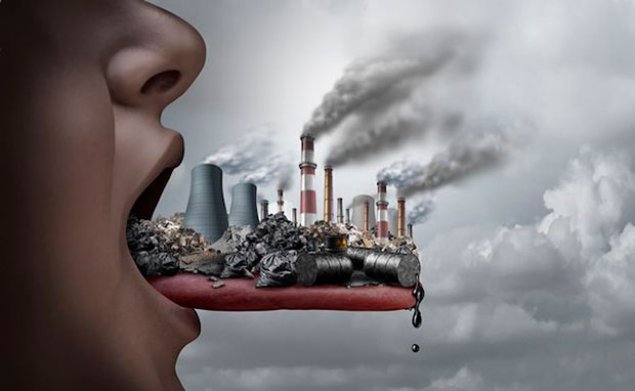 Poluarea aerlui prezintă riscuri crescânde pentru stabilitate și securitate, cu consecințe potențiale de întindere, de la riscuri la state fragile, de la vreme mai volatilă la efectele combinate asupra sănătății, pandemii ,  creșterii nivelului mării și ale valurilor de furtună asupra supraviețuirii națiunilor insulare și a populațiilor de coastă.
Trebuie înfăptuite acțiui importante, deoarece riscurile de securitate ale schimbărilor climatice, precum problema mai largă în sine, nu pot fi soluționate doar de un singur stat dar de un sistem de state. Nici soluțiile nu sunt doar sau chiar în primul rând militare, souțiile sunt diverse începând de la domeniu economic finisând cu cel educațional. În cele din urmă, statele trebuie să devină parteneri pentru combaterea acestei amenințări grave care afectează nu numai securitatea dar și întregul complex global.
Poluarea oceanelor
Petrolul și produsele petroliere poluează zone întinse, acoperind suprafața apei cu o peliculă subțire.  Acest lucru face dificilă schimbul de gaze între apă și atmosferă. De asemenea, este periculos deoarece oceanele produc mai mult de jumătate din tot oxigenul terestru.
Pentru o lungă perioadă de timp, oceanele lumii, care au absorbit dioxidul de carbon (CO2), au împiedicat apariția încălzirii globale, salvând planeta de schimbările climatice. Recent, însă, oceanele au început să absoarbă din ce în ce mai multe gaze cu efect de seră, schimbându-și astfel propriul mediu. 
Potrivit cercetătorilor americani de la Universitatea Stanford, un exces de CO2 poate provoca o lovitură devastatoare florei și faunei marine, precum și accelerarea încălzirii globale.
DIMINUAREA diversitățiLOR speciilor biologice pe Pământ
Concluzii
Siguranța mediului, având în vedere riscurile asociate schimbărilor de mediu, extinde conceptul tradițional de securitate, care nu mai este relevant într-o lume guvernată de procese transnaționale. Astăzi, când degradarea mediului înconjurător ia o scară globală, atât statele, cât și actorii nestatali se confruntă cu sarcina de tranziție la o dezvoltare echilibrată ecologic. 
Pentru a atinge acest obiectiv,  este nevoie de o restructurare radicală și costisitoare a fundamentelor proceselor economice și de producție mondiale și transformarea paradigmei dezvoltării umane, bazată pe principiile și valorile sistemelor financiare și capitaliste de piață existente, luând în considerare impactul lor distructiv asupra mediului. 
Prin urmare, se poate afirma că problemele de mediu ca o amenințare globală la adresa securității sunt subestimate și necesită soluționarea lor.
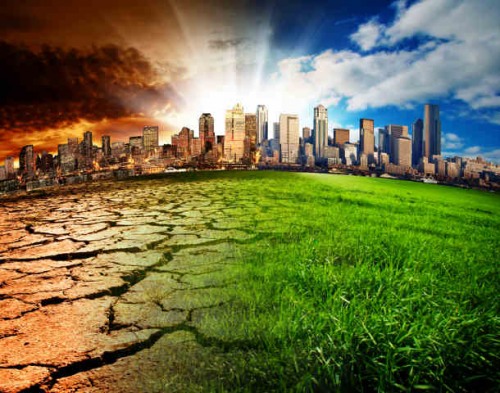 Bibliografie
Știrile ONU, “В ООН обеспокоены истощением озонового слоя над Арктикой”. https://news.un.org/ru/story/2020/05/1377222;
Бжинаева Карина Вячеславовна, “Экологическая безопасность в условиях глобализации”. https://pgu.ru/upload/iblock/f1d/Bzhinaeva.pdf;
“Сокращение биологического разнообразия на планете”. https://studme.org/155209/ekologiya/sokraschenie_biologicheskogo_raznoobraziya_planete;
Г.А. Дробот; Е.В. Кочеткова, “Экологические проблемы как глобальная угроза безопасности”. https://cyberleninka.ru/article/n/ekologicheskie-problemy-kak-globalnaya-ugroza-bezopasnosti;